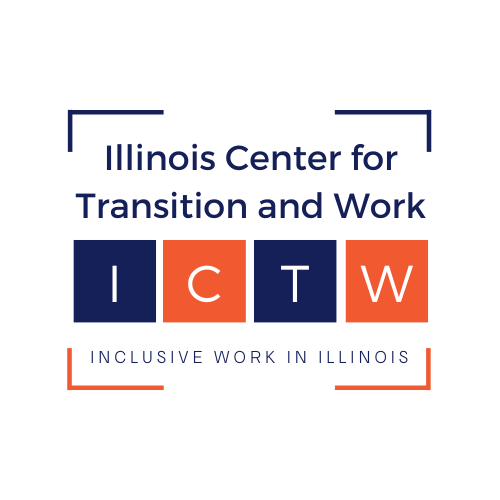 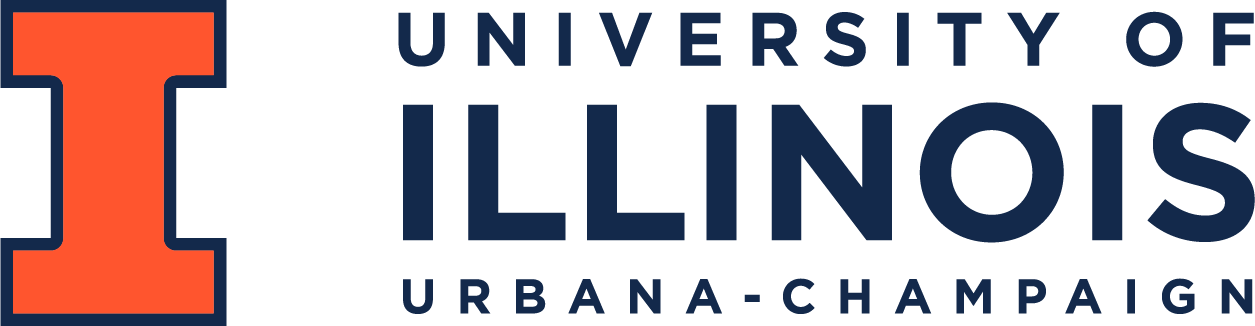 1
It Takes a Village: 
Reactivating a Transition Planning Committee (TPC) in a Rural Community
Nicole Birri, Training Specialist- Illinois Center for Transition and Work 

Abby Clark, Special Education Coordinator- Kaskaskia Special Education District 801
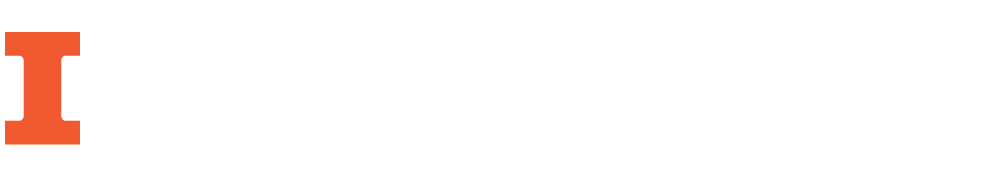 2
Objectives
By the end of this session attendees will:

Acquire knowledge related to the Importance of Transition Planning Committees

Learn how to take the initial steps in forming a committee, including the selection of participants/stakeholders

Discuss various goals and projects that a newly formed TPC can undertake to fill needs within their service region
3
About You
About Us
Is there an active TPC in your community? 


Are you a member?
Dr. Nicole Birri
Training Specialist ICTW


Abby Clark
Special Education Coordinator KSED
4
KSED 801 Demographics
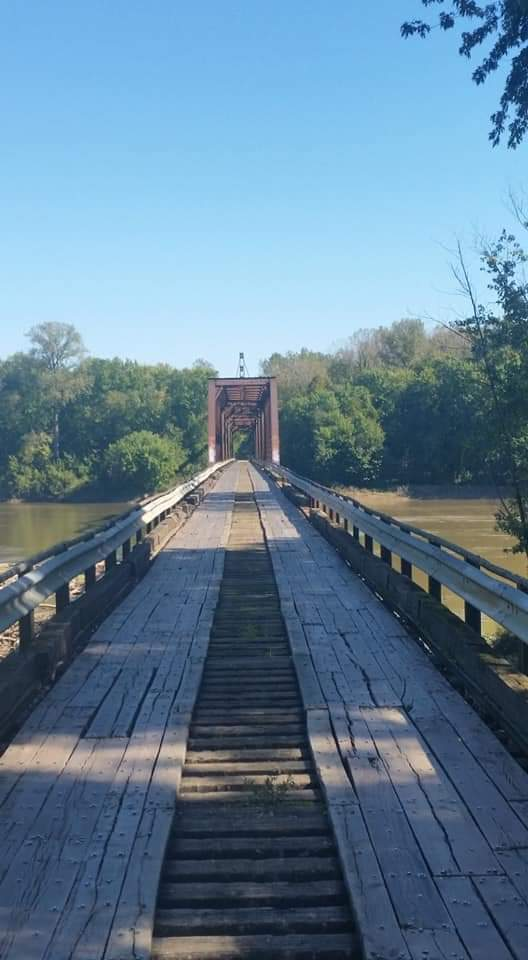 Counties Served: 3 total
	Clinton
	Marion
	Washington 

Schools Served: 56 total
41 public schools
12 parochial 
3 alternative placements 

Rural Area: 1638.13 miles
 
Students with IEPs: 3000+

Students with 504 Plans: 370+
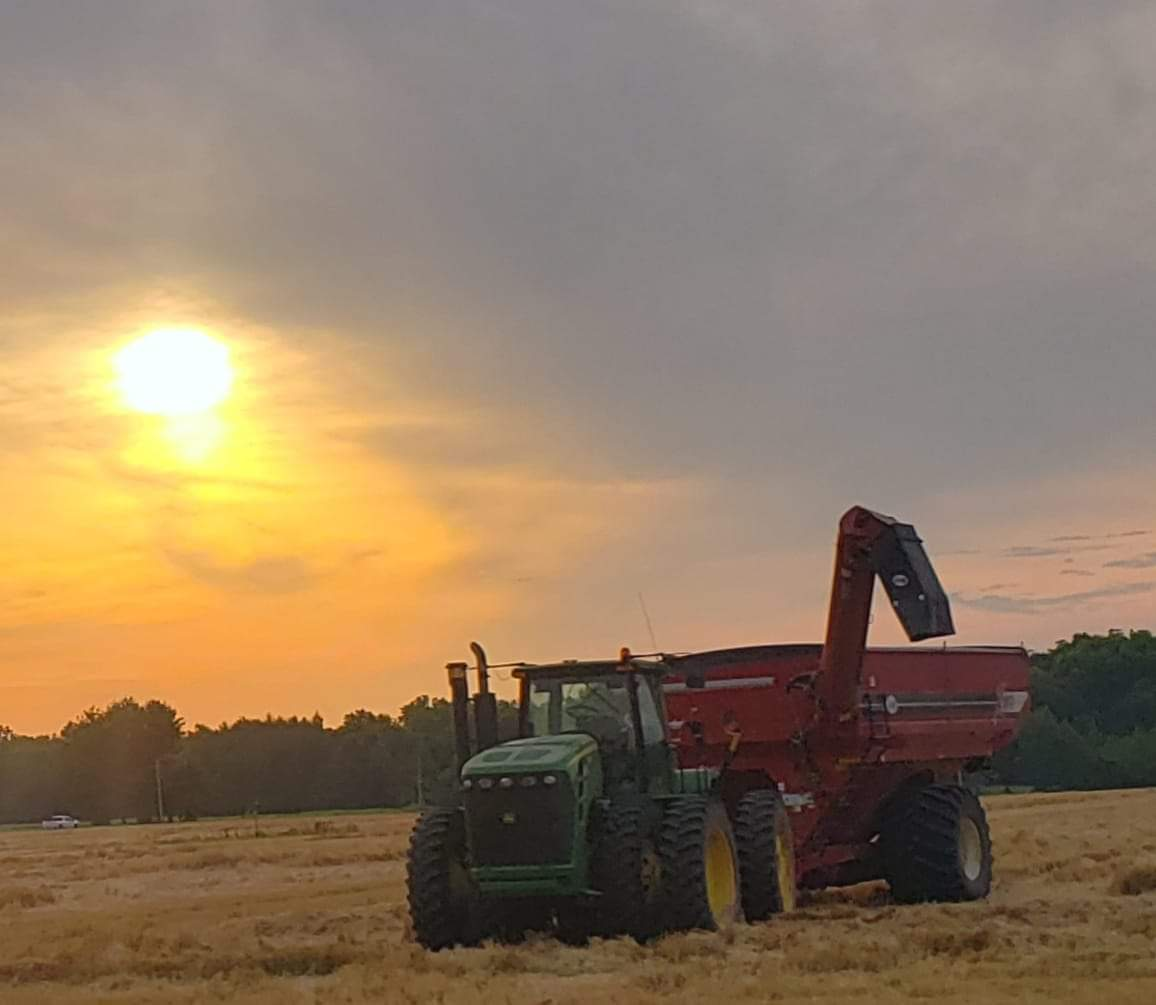 5
KSED Concerns Related to Transition
Poor outcomes for students with disabilities across all three counties based on Indicator 14 data

Minimal work based learning opportunities

Limited community experiences and engagement
 
Minimal to no collaboration between school based representatives and community agencies

No formal assessments or standardized curriculums being used with a focus on postsecondary outcomes
6
Our Partnership
Initially learned about ICTW at Illinois Statewide Transition Conference in November 2022
Approached Nicole after her session at the Special Education Directors Conference in June 2023
Targeted Technical Assistance request submitted Summer 2023
TTA plan created in September 2023
7
Importance of Transition Planning Committees
8
Transition Planning
Transition planning is used to describe the very intentional, organized and coordinated process of guiding young people with disabilities with education, experiences, supports and services to help them have successful and meaningful lives beyond high school. 
It is planning that begins with the end in mind.
Transition Planning - NTACT:C. (2024, April 5). NTACT:C. https://transitionta.org/topics/secondary-education/transition-planning/
9
Federal Requirements for Interagency Collaboration
Interagency collaboration has been mandated by federal legislation requiring schools, community organizations, and governmental agencies to work together.
 
Individuals with Disabilities Education Act (IDEA 1990, 2004)
Every Student Succeeds Act (ESSA, 2015)
Workforce Innovation and Opportunity Act (WIOA, 2014)
10
Illinois Requirements
Illinois Public Act 92-0452 (The Rehabilitation of Persons with Disabilities Act)
Members of the committee shall elect a chair, meet at least quarterly and consist of representatives from: 
Special education, vocational and regular education
Post-secondary education
Parents of youth with disabilities
Persons with disabilities
Local business or industry
The Department of Human Services
Public and private adult service providers
Case coordination
Other consumer, school, and adult services as appropriate
The Department of Human Services (DRS) shall be responsible for coordinating local Transition Planning Committees
11
Illinois Requirements, cont.
Transition Planning Committees shall:
1. Identify transition services, programs, and funding sources in the community for secondary and post-secondary aged youth with disabilities and their families and develop strategies to address unmet needs

2. Facilitate transition interagency teams to address present and future transition needs of students on their IEPs
 
3. Develop a mission statement that emphasizes the goals of integration and participation in all aspects of community life for persons with disabilities
12
Illinois Requirements, cont.
Transition Planning Committees shall:
4. Provide for the exchange of information (e.g., appropriate data, effectiveness studies, special projects, exemplary programs, and creative funding of programs)

5. Develop consumer in-service and awareness training programs in the local community

6. Assist in staff training for individual transition planning and student transition needs assessment
13
The Research Says…
Interagency collaboration is a well-structured, intentional process that encourages cooperation across different agencies, programs, and disciplines, resulting in meaningful transition outcomes for youth(Rowe et al., 2015)
Collaboration and coordination among stakeholders are recognized as promising practices and predictors of improved outcomes (Kohler et al., 2016; Trainor et al., 2020; Test et al., 2016)
Any agency that could support or be responsible for providing relevant transition services for the student(s) should be invited to participate in transition planning meetings (Plotner, Shogren, et al., 2017)
14
Initial Steps: Meeting the Legal Requirements
15
[Speaker Notes: To meet the legal requirements we decided to reactivate a TPC.]
Requirements for Recognition: Illinois
Communicate with DRS
Committee Name 

Mission Statement

Address

Identify a Fiscal Agent (Required to obtain grant funding through DRS and other funding sources)
16
How We Got Started
Locate a TPC in a similar area to yours and ask to attend a few meetings: Format, members, materials

Determine geographic area to begin serving

Eye expansion opportunities
 
Choose committee members: Domains for transition planning, current and future service providers

Reach out to potential members: Explain general mission, provide potential meeting dates/times

Set agenda for the initial meeting
17
[Speaker Notes: Abby]
Key Committee Members
Special Education Cooperative and School District Personnel 

Regional Office of Education: Superintendent, CTE staff

High School to Adult Services Agencies: DRS, PUNS, DSCC, Statewide Transition “Experts”: ICTW staff

Adult Service Agencies: Supported Employment, Supervised Living Options, College Representatives

Community Organizations: Transportation, Recreation, Chamber of Commerce, Healthcare
18
[Speaker Notes: Abby]
Officers
What roles need filled? 
Chair
Co-Chair
Secretary
Co-Secretary
Treasurer
Determine length of service in role
Members serve for one year and alternate the following year to the co-member 
New officers elected every other year: Make sure to elect representatives from a variety of agencies so that the committee doesn’t live with only one agency or group
19
Kaskaskia Region TPC
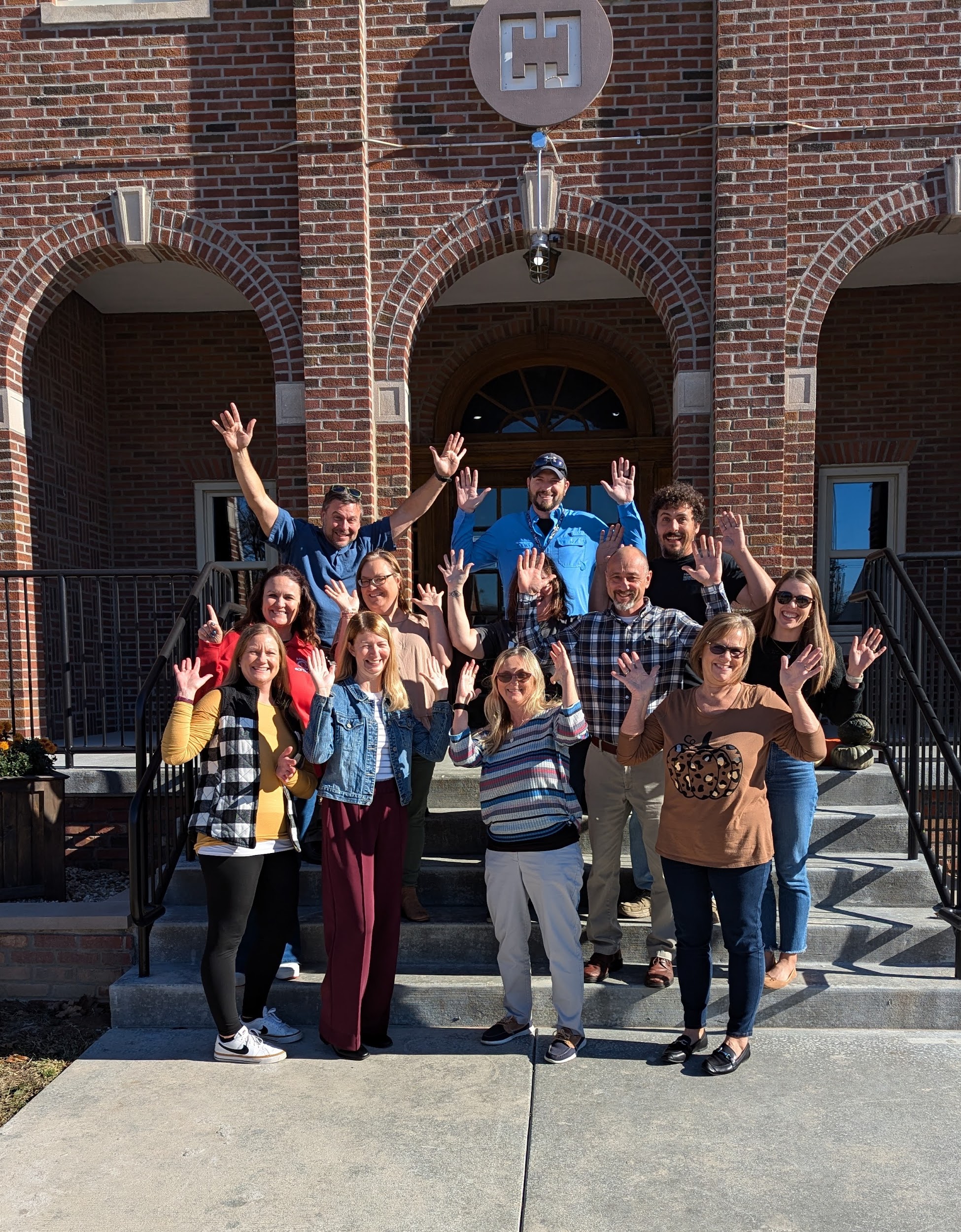 Kaskaskia Special Education District: Three  administrators 
Special Education Coordinators/Teachers from three area schools,  plus two therapeutic day  schools
ROE Superintendent
CTE Director and staff 
College Disability Supports Advisor
Supported Employment representative
PUNS agency representatives 
CILA representatives 
DRS case manager
State agency representatives: ICTW, DSCC 
Local bus company representative
20
Goals and Projects
21
Initial Agenda
Be brief, but provide enough information to make people feel welcome and interested
Introductions: Committee organizers and individuals from each organization
 Where is their organization located? 
 What does their organization do to support individuals with disabilities? 
 What gaps do they see in the transition from school to adult living?  
Short and long term goals for the committee
 Short term: Vision/mission statement
 Long term: Resource brochure, resource fair, website, plans for growth
Set follow-up meeting date (monthly for first semester, bi-monthly following year)
Topics to brainstorm before next meeting
Shared Google Doc/Drive
22
Follow Up Meeting Agendas: Consistent Format
Review of Minutes from previous meeting: Secretary e

Discussion Items: New information to share, including committee reports, concerns and accomplishments

Roundtable: Each domain/representative 

Announcements and Upcoming Events: PD opportunities, activities and events in the area

Future Meeting Dates, Topics to Brainstorm, Mission Statement (meeting #2)
1.
2.
3.
4.
5.
23
Records Kept
Meeting agenda
Meeting minutes/your notes 
Presentations/slide decks
Emails: with TPC members, DRS/other agencies, families, vendors for fair or other events 
Any outside communication
24
Timeline: Planning and Getting Started
Spring 2023/Fall 2024
Networking with semi-local TPCs and attending meetings 
Brainstorming potential committee members 
Researching TPC information/requirements 

Winter 2024
January: Initial Meeting
February: Mission statement and goals established
March: Officer Election

Spring 2024
April: Committee discussions
May: Schedule meetings for 24-25 school year
25
Timeline: This School Year
Fall 2024
Attending conferences, hosting PD
Scheduling new events: Resource Fair, Parent Training, etc
Committee work: Brochure, website, fair
DRS Mini-Grant submitted and funded 

Spring 2025: Major Events
Parent Training Nights: Significant support needs and college/workforce bound
Resource Fair: Area transition age students, district staff, families, media, homeschool families 
Welcome to the Real World: Area 8th grade students
26
Materials Purchased with DRS TPC Mini-Grant
Pre-Ets Curriculum for Lending Library 
TPC Table Runner
TPC Event Banner
TPC Tablecloth 
Grant applications released annually in the fall
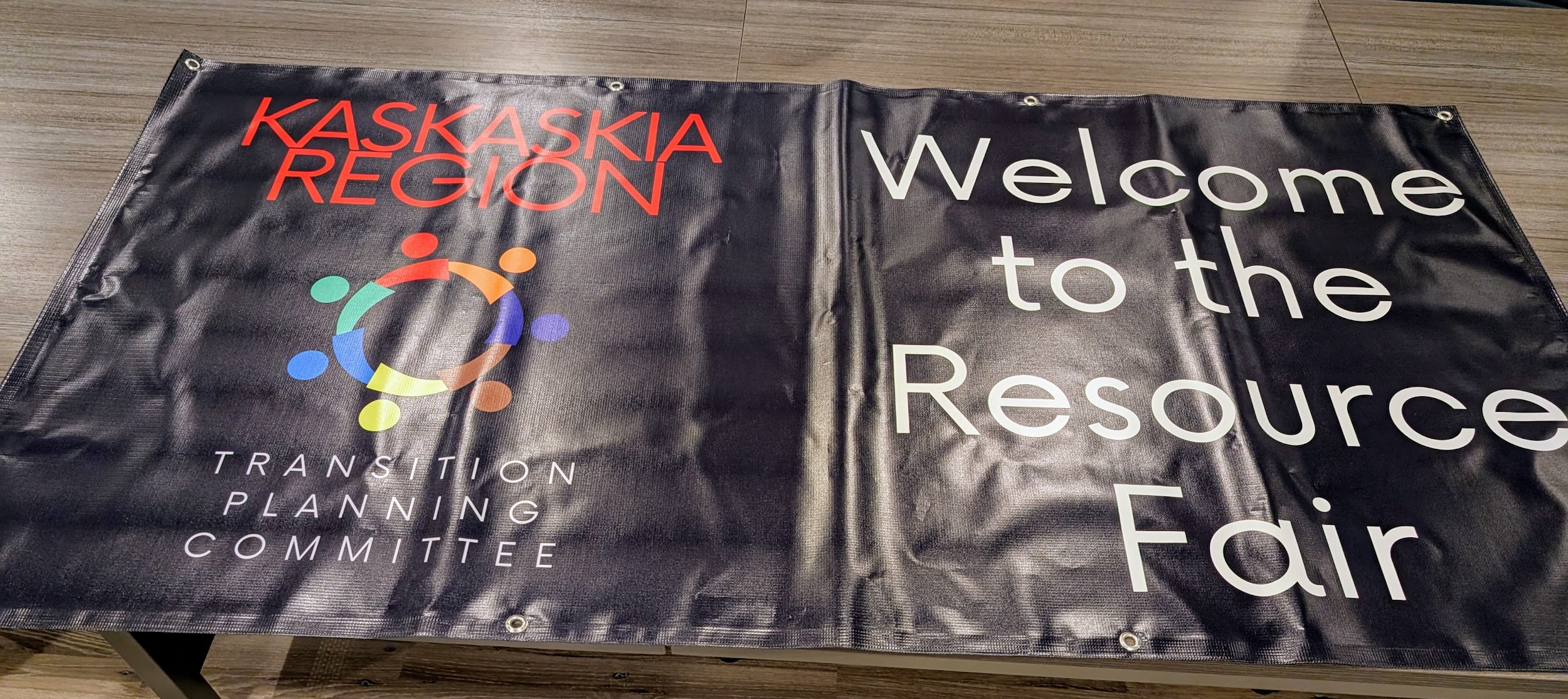 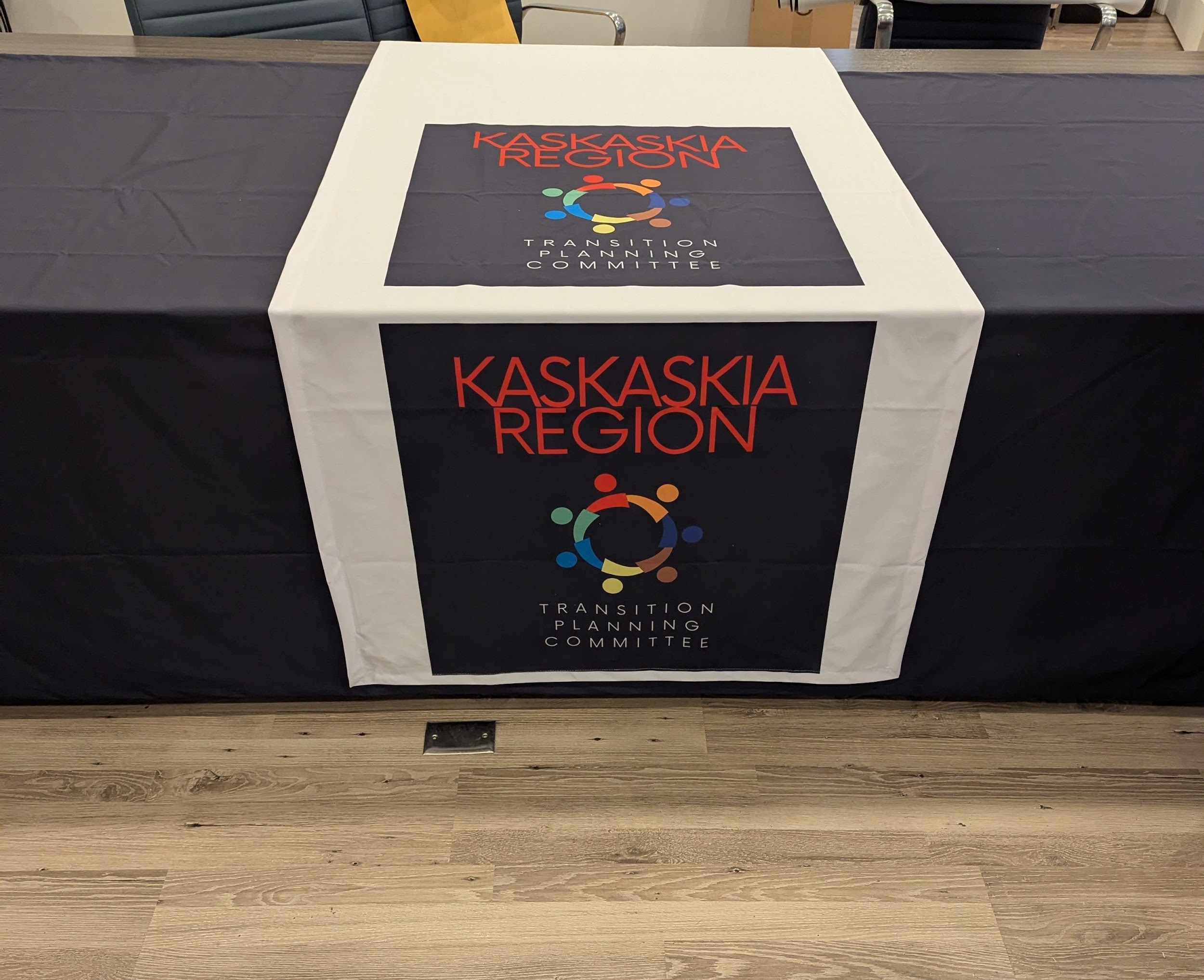 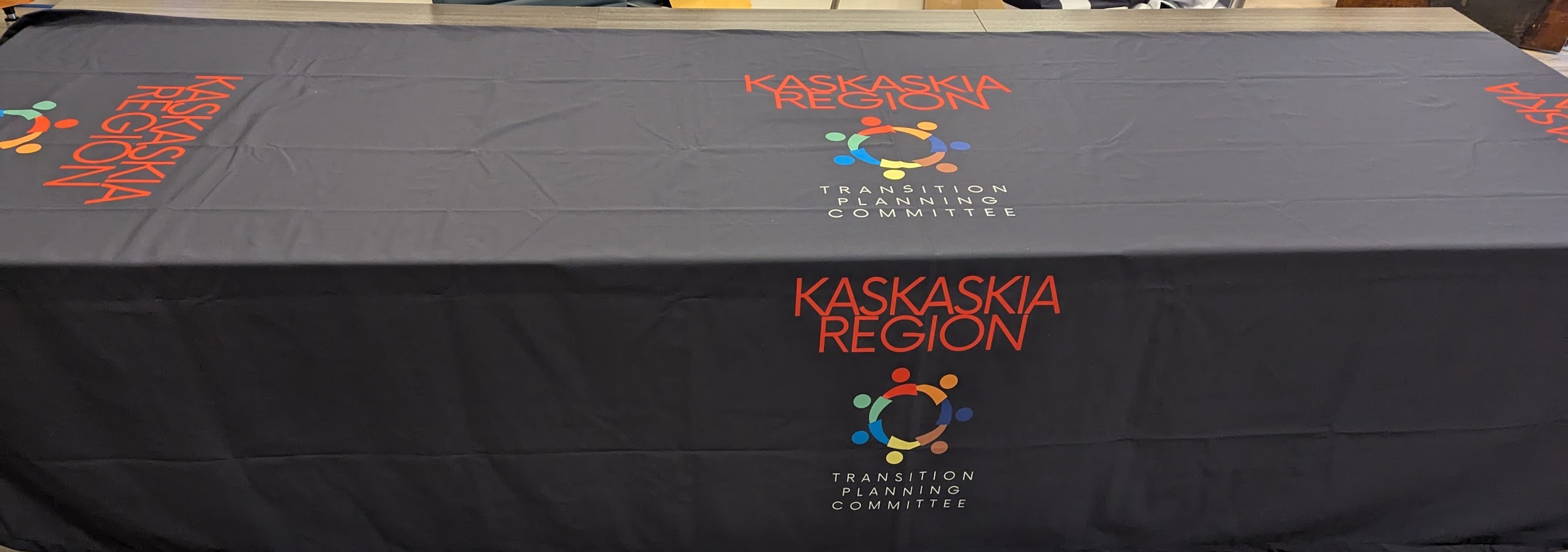 27
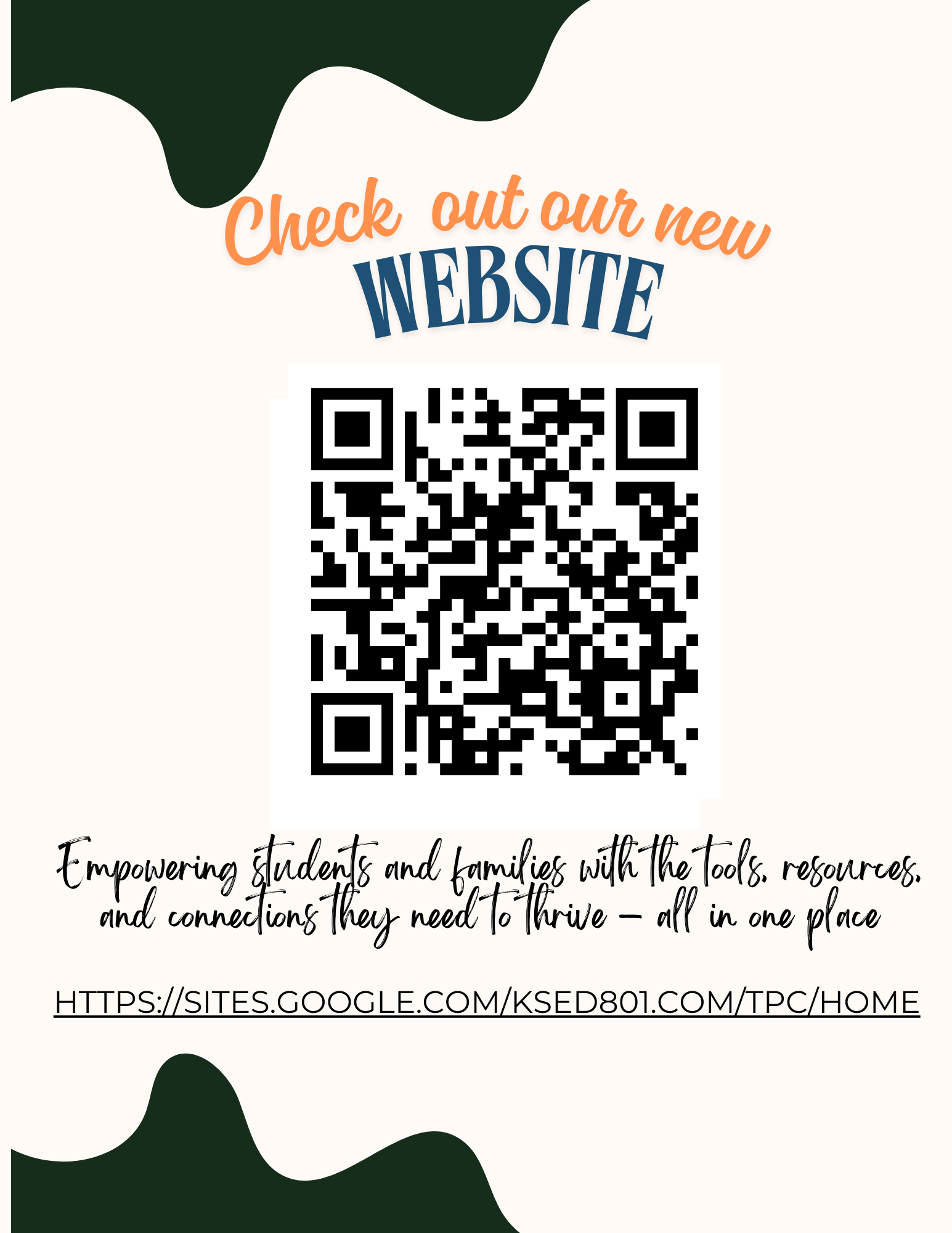 Website
https://sites.google.com/ksed801.com/tpc/home
28
Plans for Growth
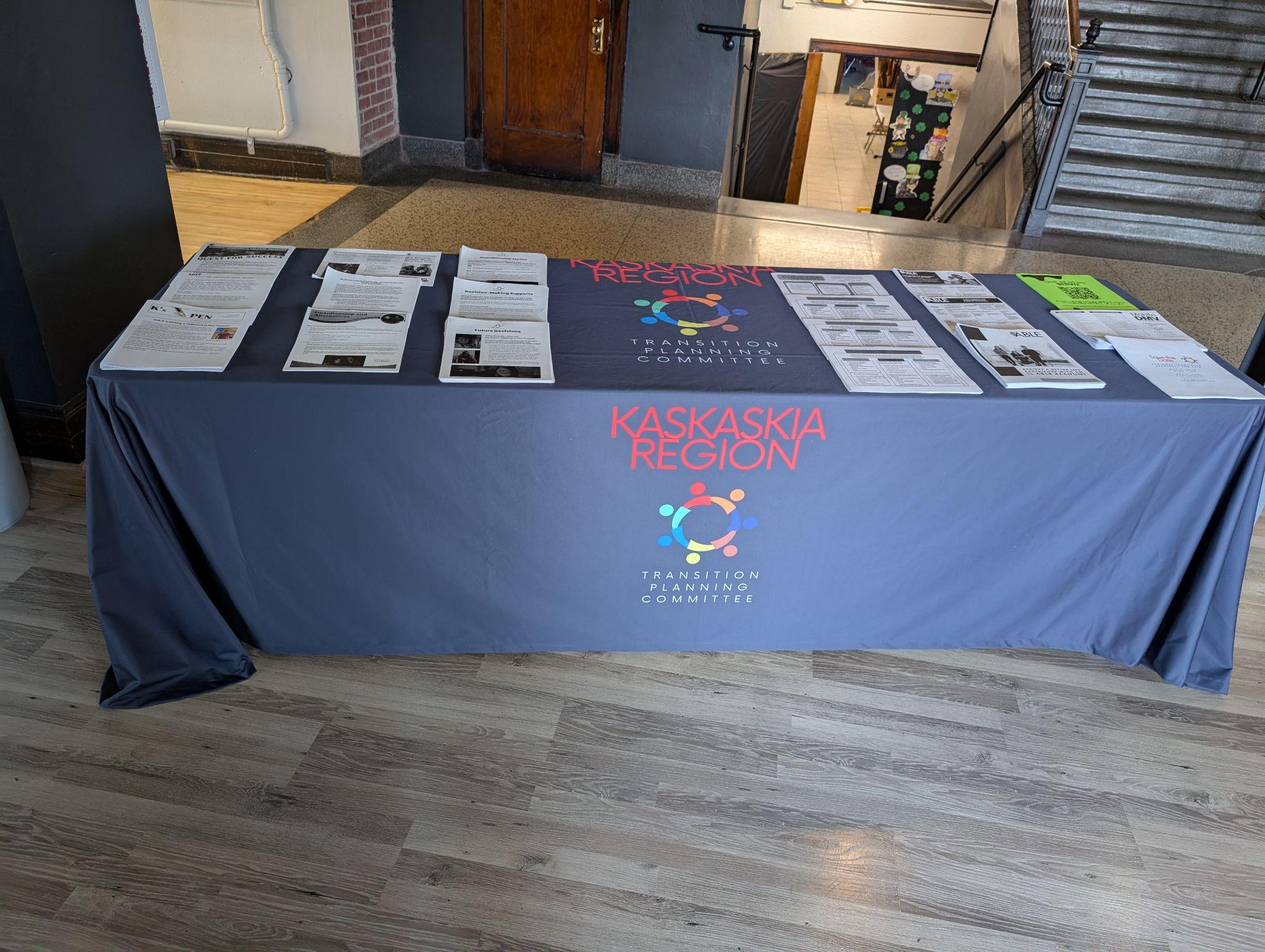 Geographic Expansion
Invite school representatives from nearby counties in the co-op to join KRTPC and/or potentially begin a TPC in their county
Committee/Project Expansion
Identify gaps/needs 
Add student/parent representatives
Regional/statewide agencies 
Create new events to support parents and students as well as districts
Look for funding opportunities for larger scale projects 	and events 
Information sharing/pushing information out to students/districts/families
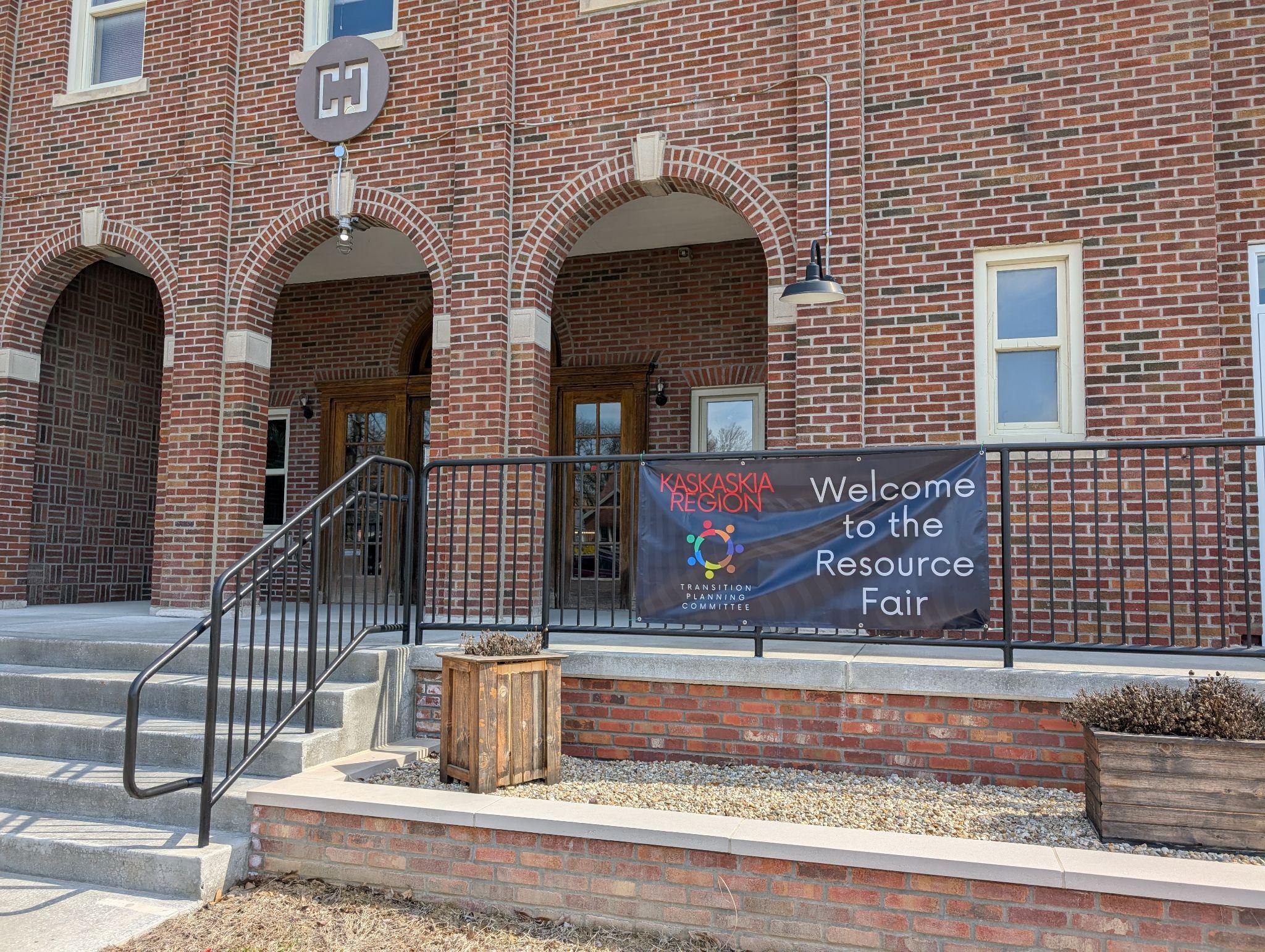 29
Considerations
Focus on the “It Takes a Village” concept
Leverage your social capital and that of your colleagues
Locate the statewide experts in transition/TPCs and reach out to them 
Find semi-local experts/other TPC’s and open lines of communication
Network with local stakeholders to identify gaps/needs, including parents/students
6. 	Be bold: Invite a wide range of potential     committee members (increases social capital range)
7. 	Don’t get overwhelmed: Comparing your beginning to another committees “middle” is not helpful
8. 	Attend regional, state and national conferences focusing on transition annually: network, resources, brainstorming ideas
9. Online invites/reminders/meeting options
10. 	Value your team/committee while eyeing expansion plans
30
Q & A: 
What is on your mind?
How can we help?
31
School-to-Work Transition Guide: Page 25
TPC Guidelines
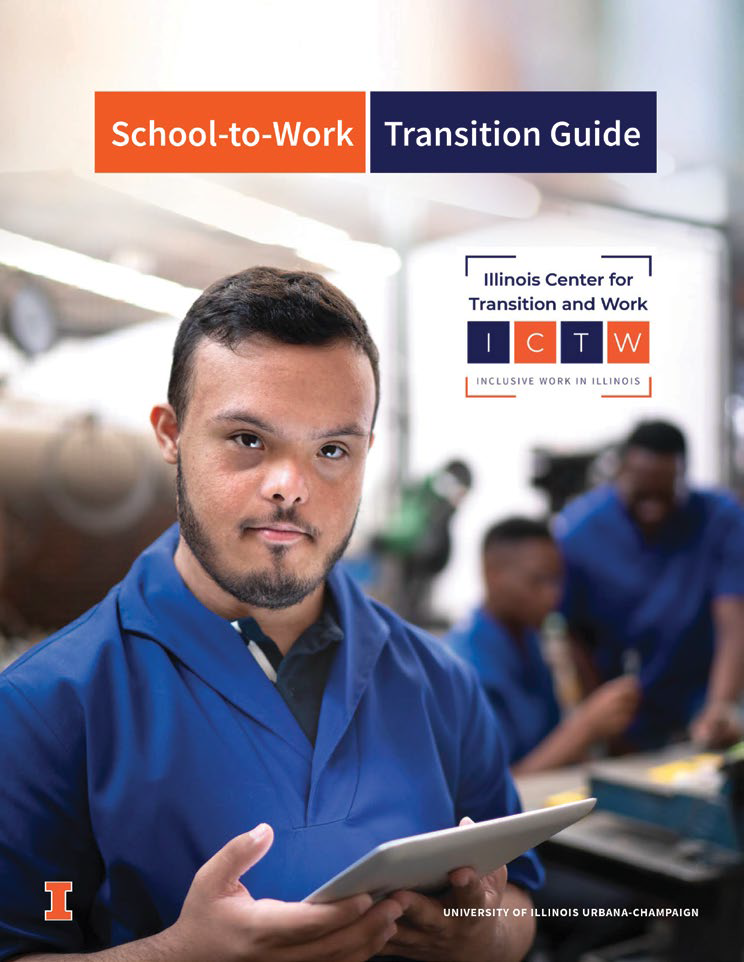 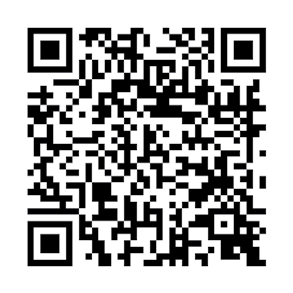 32
[Speaker Notes: Nicole All of these guidelines for operating a TPC can be found in our school to work transition guide found on page 25]
Resources
https://sites.google.com/ksed801.com/tpc/home Kaskaskia Region TPC


https://ictw.illinois.edu/  Illinois Center for Transition to Work (ICTW) 

https://iris.peabody.vanderbilt.edu/ IRIS Center 

https://transitionta.org/ National Technical Assistance Center on Transition 

https://www.illinoislifespan.org/website-links/transition-resources/ The ARC of Illinois 

https://www.irp.wisc.edu/resource/many-rural-americans-are-still-left-behind/ Institute for Research on Poverty

https://www.illinoisworknet.com/ State of Illinois Workforce Portal
33
References
Everson, J. M., Ivester, J., & Cordoni, L. (2019). The development of local interagency transition teams: A report from the Transition Alliance of South Carolina (TASC). Journal of Vocational Rehabilitation, 50(3), 243–248. https://doi.org/10.3233/jvr-191003

Gross, T., Thomas, F., & Held, M. (2019). Making a collective impact: A School-to-Work Collaborative 

model. Journal of Vocational Rehabilitation, 51 (2019) 395-407


Hoover, A. (2016). The role of the community in the transition to the adult world for students with 

disabilities. American Secondary Education, 44(2)


Marzzoti et al. (2020). Secondary transition predictors of postschool success: An update to the research 

base. Career Development and Transition for Exceptional Individuals, Vol 44(1) 47-64


Test, D. W., Mazzotti, V. L., Kwiatek, S., & Chang, W. (2020). Effective strategies for interagency collaboration. In Routledge eBooks (pp. 297–312).       https://doi.org/10.4324/9780429198342-21
34
Thank you for attending!
Dr. Nicole Birri: nbirri@illinois.edu



Abby Clark: aclark@ksed801.com
35
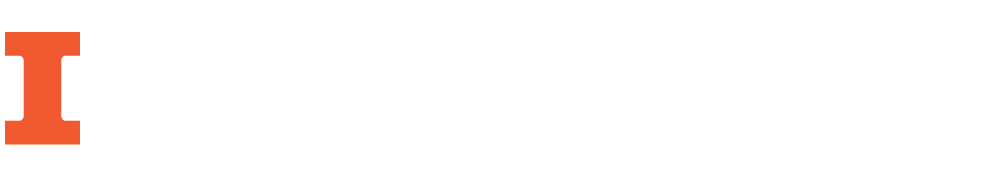 36
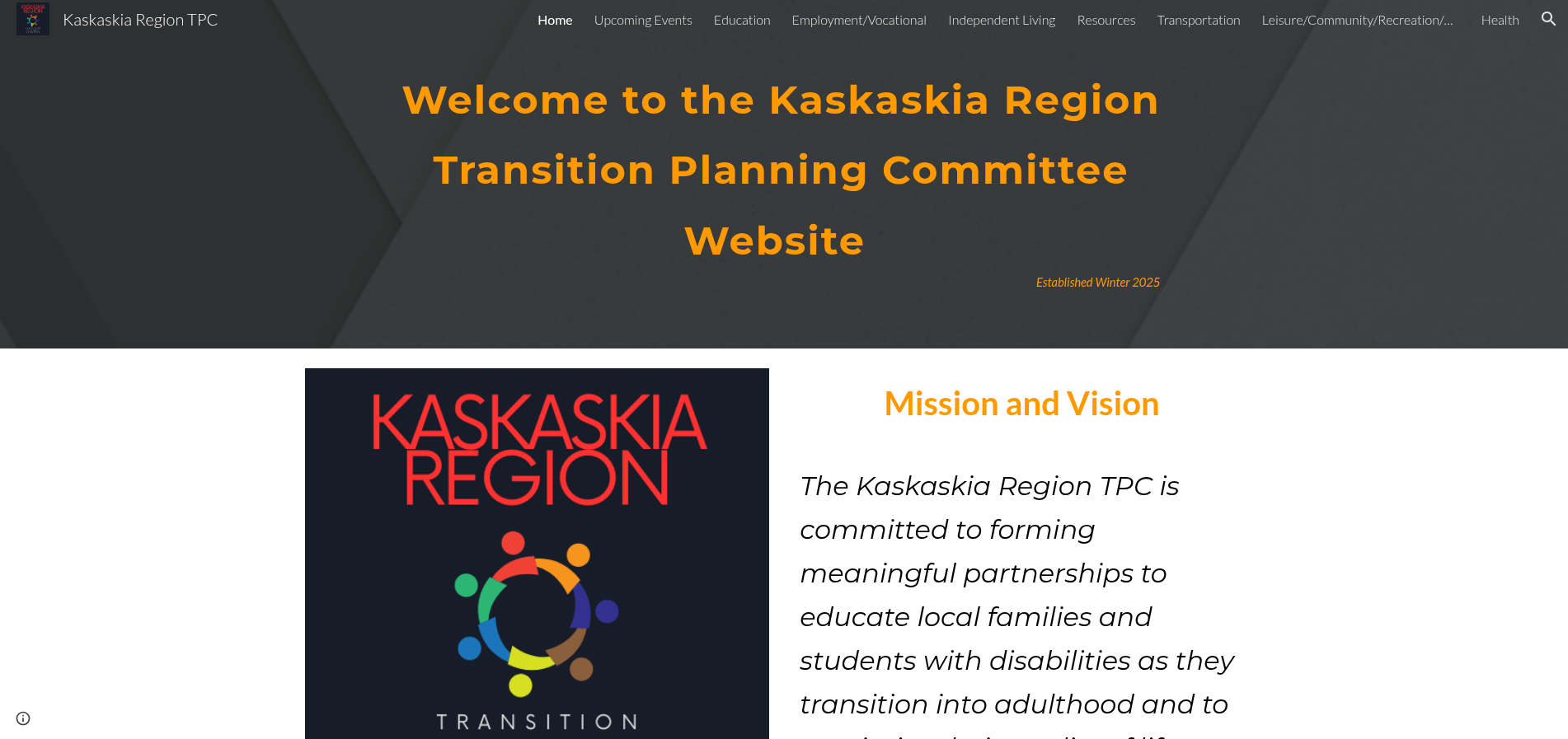 37
Legal Requirements, cont.
Every Student Succeeds Act (ESSA, 2015)

Requires training for teachers and joint professional development for teachers in collaboration with career and technical educators and educations from institutions of higher learning 



Test, D. W., Mazzotti, V. L., Kwiatek, S., & Chang, W. (2020). Effective strategies for interagency collaboration. In Routledge eBooks (pp. 297–312). https://doi.org/10.4324/9780429198342-21
38
[Speaker Notes: Nicole]
Legal Requirements, cont.
Workforce Innovation and Opportunity Act (WIOA, 2014)

Requires state and local boards to coordinate and align workforce programs to provide coordinated, complementary and consistent services to job seekers and employers

Requires at least 15% of the funding to state vocational rehabilitation agencies to provide pre-employment transition services to support youth with disabilities in the transition from secondary to postsecondary school and employment


         Test, D. W., Mazzotti, V. L., Kwiatek, S., & Chang, W. (2020). Effective strategies for interagency collaboration. In Routledge eBooks (pp. 297–312). https://doi.org/10.4324/9780429198342-21
39
[Speaker Notes: Nicole]